ACQUIRED MYOPATHY
Noor Al-Rbeihat
INCLUSION BODY MYOSITIS
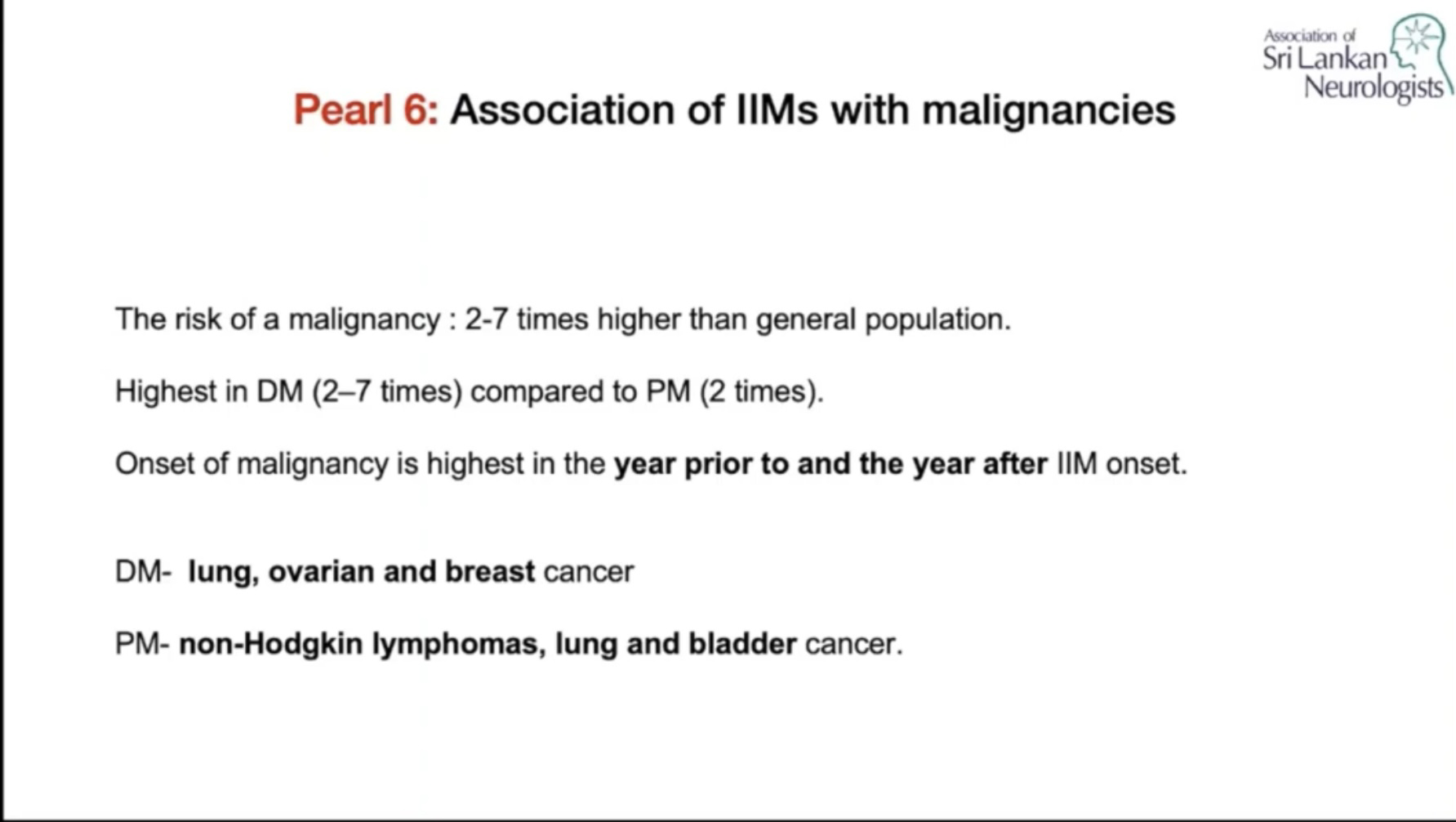